Pre-School Welcome Letter
Welcome to the Pre-School classroom. We are so excited to have your child _________________ joining for the 2023-2024 school year. This is a very exciting time for our littles. We will be working on many hands on educational, find motor, gross motor and teamwork activities throughout the year. Children in this classroom, are starting off being 2 years old and will progress to being a 3-year-old. During this time, the classroom will transition with the students from an older Toddler classroom to a Preschool Classroom come January. 
This classroom will work on Potty Training when your child reaches 2.5 years old. We do not start potty training until this time, but the potty will be introduced, and children will be offered the chance to sit on the potty if they would like. 
It is very important to always keep open and honest communication with us, and we promise to do the same. Brightwheels is updated when we have a moment, usually at nap time. Please know that sometimes we do get busy and may miss a thing or two, but we truly try not to. Please remember that your child’s water bottles will be send home nightly to be cleaned. 
Students lunch boxes should be placed in their cubby, and water bottles placed in the classroom. Please remember to check your student's mailbox daily. They are located above their cubbies. Coats should be hung on the hallway hooks, under your child’s name. 
Please visit our website for lunch ideas, health handbook, and parent handbook. These are very important to read.
SUPPLY LIST
Diapers
Wipes
Diaper cream (if needed)
2 changes of clothing
Filled water bottle 
Blanket
Crib sized sheet
Pillowcase (for nap stuff)
Small stuffy that fits in cubby
Lunch 
PM snack
Label ALL ITEMS!
Your child’s teachers are:
Christine
Brianna 
PM Assistant MiKayla
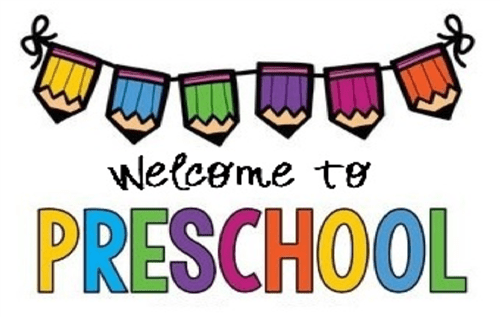 ©Character in the Classroom 2019
Classroom Schedule
6:30-7:30 Welcome
7:30-8:30 Free Play/ Tabletop Choices
8:30-9:00 AM Snack (school provided)
9:00-9:30 Circle Time/ Story Time
9:30-10:30 Outside
10:30-11:00 Art/ Sensory (can be outside)
11:00-11:45 Lesson Activity (can be outside)
11:45-12:30 Lunch
12:30-2:30 Nap/ Rest
2:30-3:00 PM Snack (parent provided)
3:00-4:30 Outside
4:30-5:00 Teacher Directed Activity 
5:00-6:00 Free play and heading home
Things you will find in your child’s classroom:
Creative Arts
Math/Science
Loose Parts
Language/ Lit
Dramatic Play (Based on Monthly theme)
Recycled Play
Sensory 
Circle time
Outside Expectations: 
From the months of April to October we will spend a lot of time outside (weather depending). This includes snack, table time, circle, lunch. Inside will be used for bad weather. Children outside are be free to explore. Using water, sand, mud, and their imaginations. 
Children are required to go outside daily, including infants. Please ensure your child has proper clothing for outside. This is a requirement by our state licensing 
Infants-Waddlers: 35 degrees and higher
Young Toddlers-Older Toddlers: 30 degrees and higher
PS-PK: 25 degrees and higher
©Character in the Classroom 2019